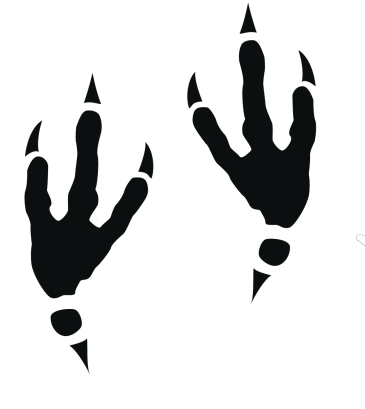 Мы из прошлого
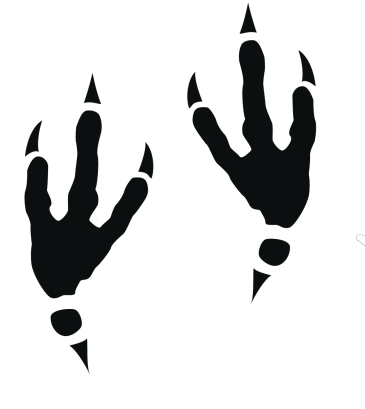 Динозавры
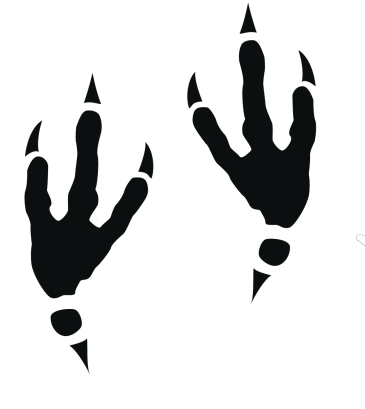 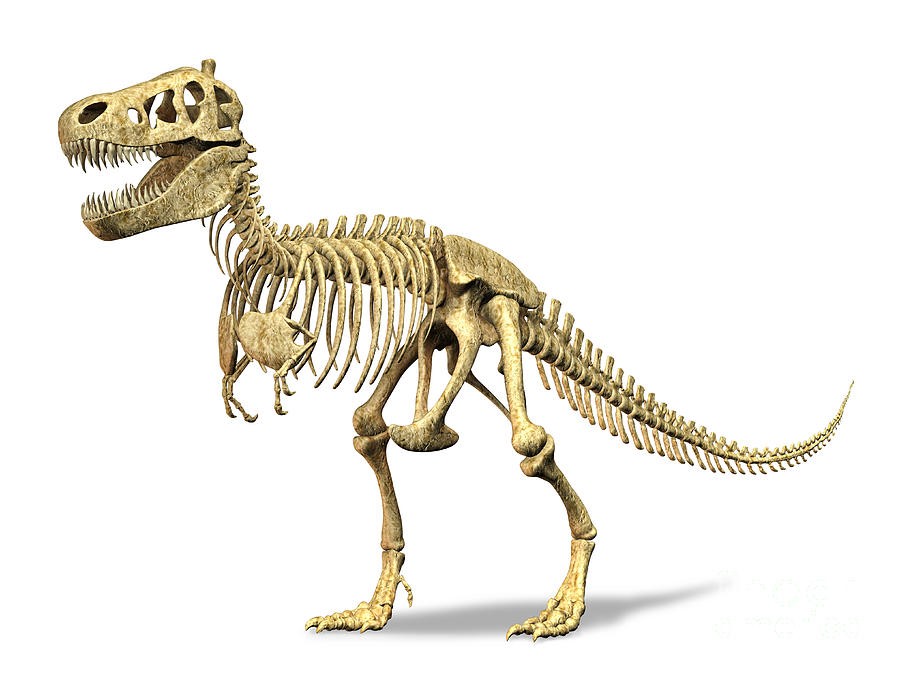 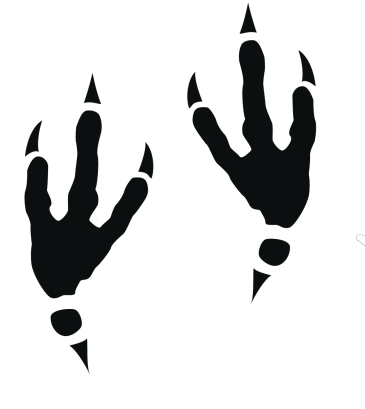 Динозавры — это животные первые предшественники ящериц, жившие на нашей Планете более 250 млн. лет тому назад. 
Виды
Птицетазовые — они в свою очередь делятся на подвиды — те у кого две ноги и те у кого четыре ноги. 
Ящеротазовые — они в свою очередь делятся на подвиды — орнитоподы (четвероногие), стегозавры (имели пластины на спине)
 Анкелозавры (четвероногие с телом покрытым броней) 
Цератопсы (с рогами).
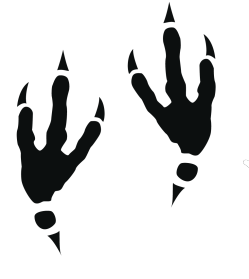 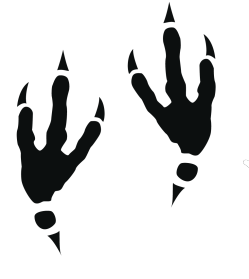 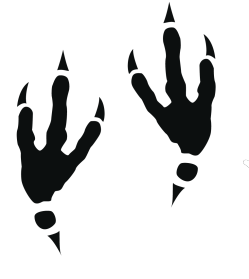 Динозавр в переводе на русский означает страшный ящер. Некоторые динозавры жили отдельными группами, чаще всего это были мелкие динозавры, а другие существовали в одиночку — крупные, особенно хищники. Динозавры самые древние животные нашей Планеты. Период жизни динозавра не известен никому. Но ученые предполагают, что в среднем крупный динозавр жил 200-250 лет. Динозавры откладывали яйца, похожие на яйца куриц по форме, но гораздо больше по величине, из которых впоследствии появлялись маленькие динозаврики.
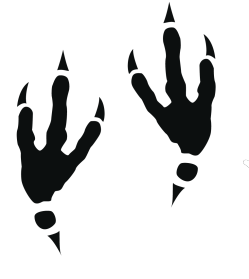 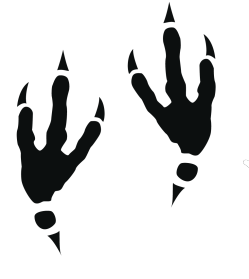 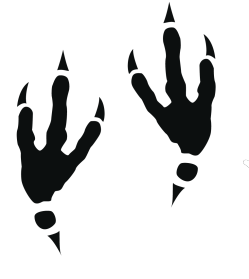 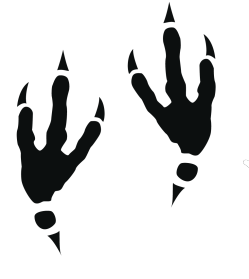 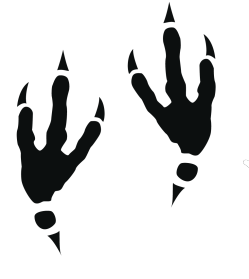 Исчезновение динозавров Динозавры вымерли более 65 млн. лет тому назад. Существует две основных теории вымирания динозавров: извержение вулкана, падения метеорита на Планету Земля. Если мы предположим, что происходило извержение вулкана — то за ним последовало ухудшение климата, а соответственно сильная жара, непрекращающийся ветер и кислотные дожди, которые повлекли за собой исчезновение динозавров. Если же мы предположим, что на Землю упал метеорит, значит, тонны земли взлетали на воздух, образуя не останавливающийся пожар, который и погубил динозавров. В Мексике есть гигантский кратер, который мог образоваться в связи с падением метеорита.
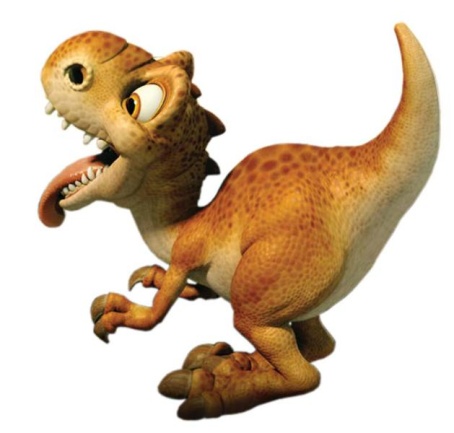 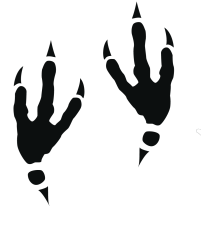 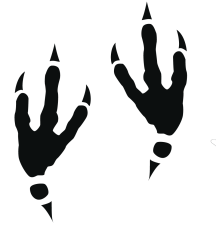 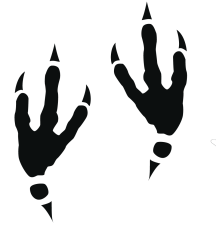 Аллозавр
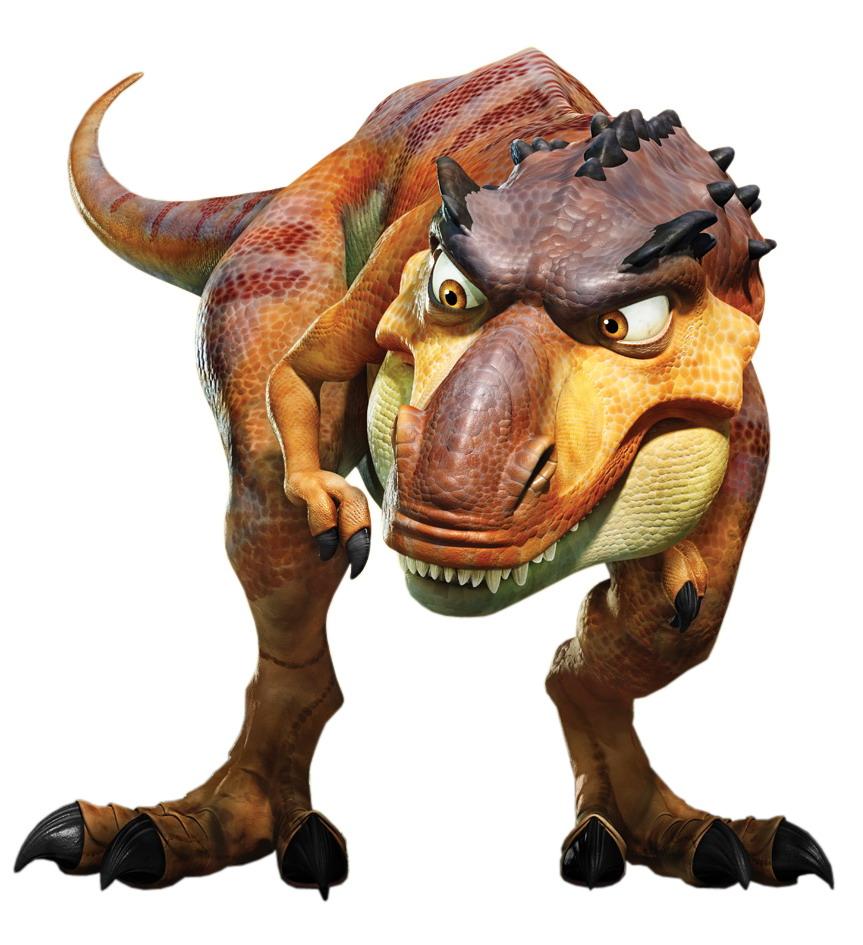 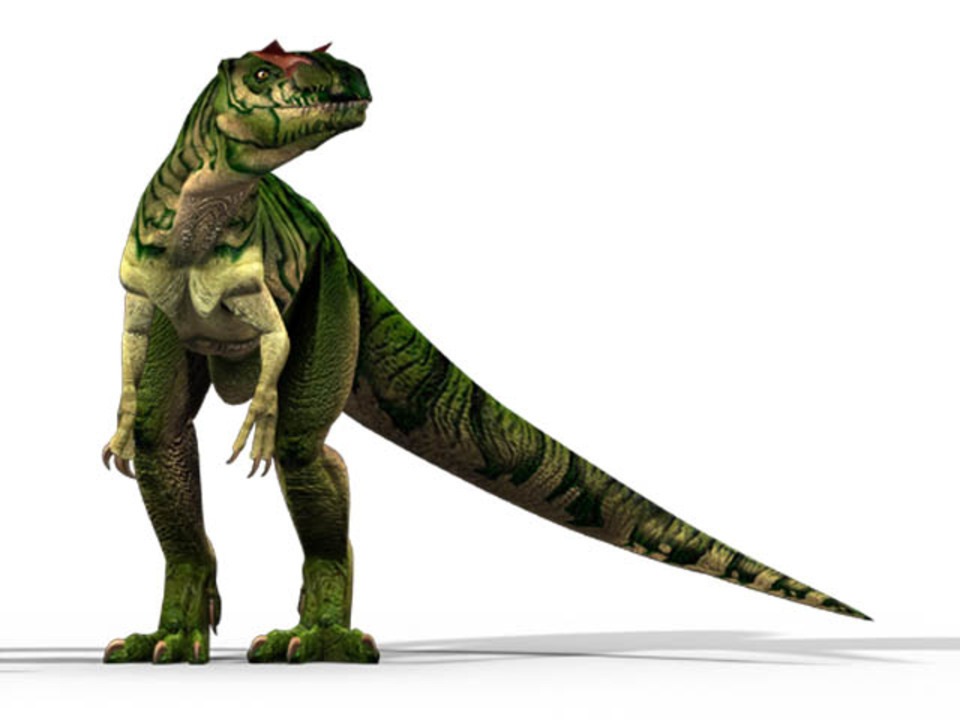 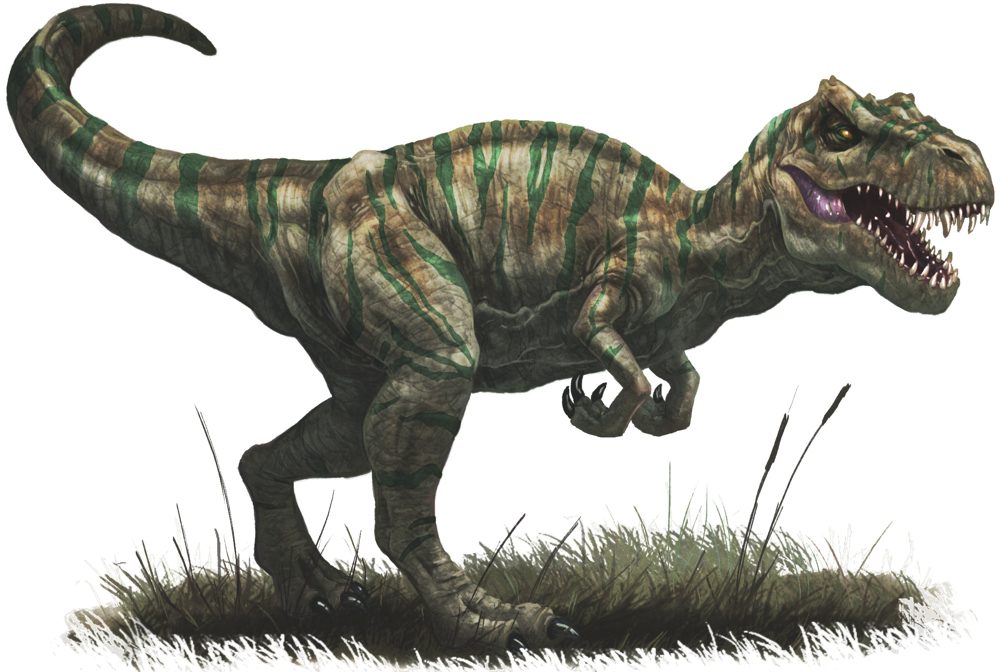 Стиракозавр
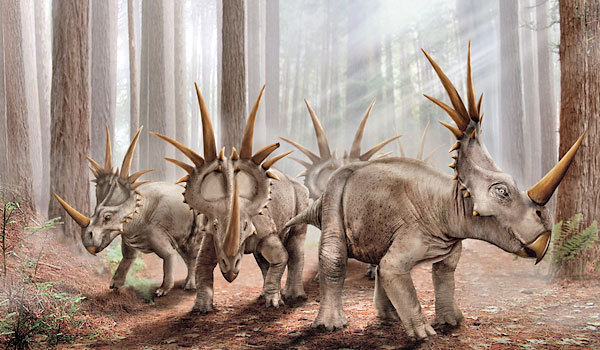 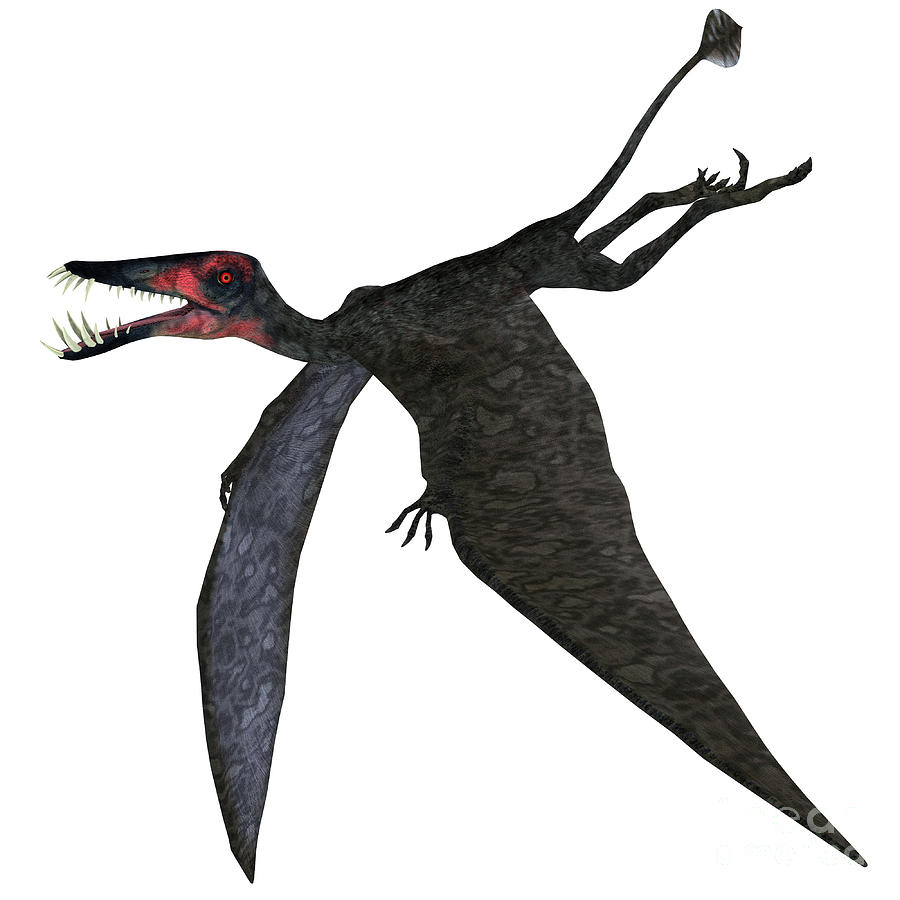 Птерозавр
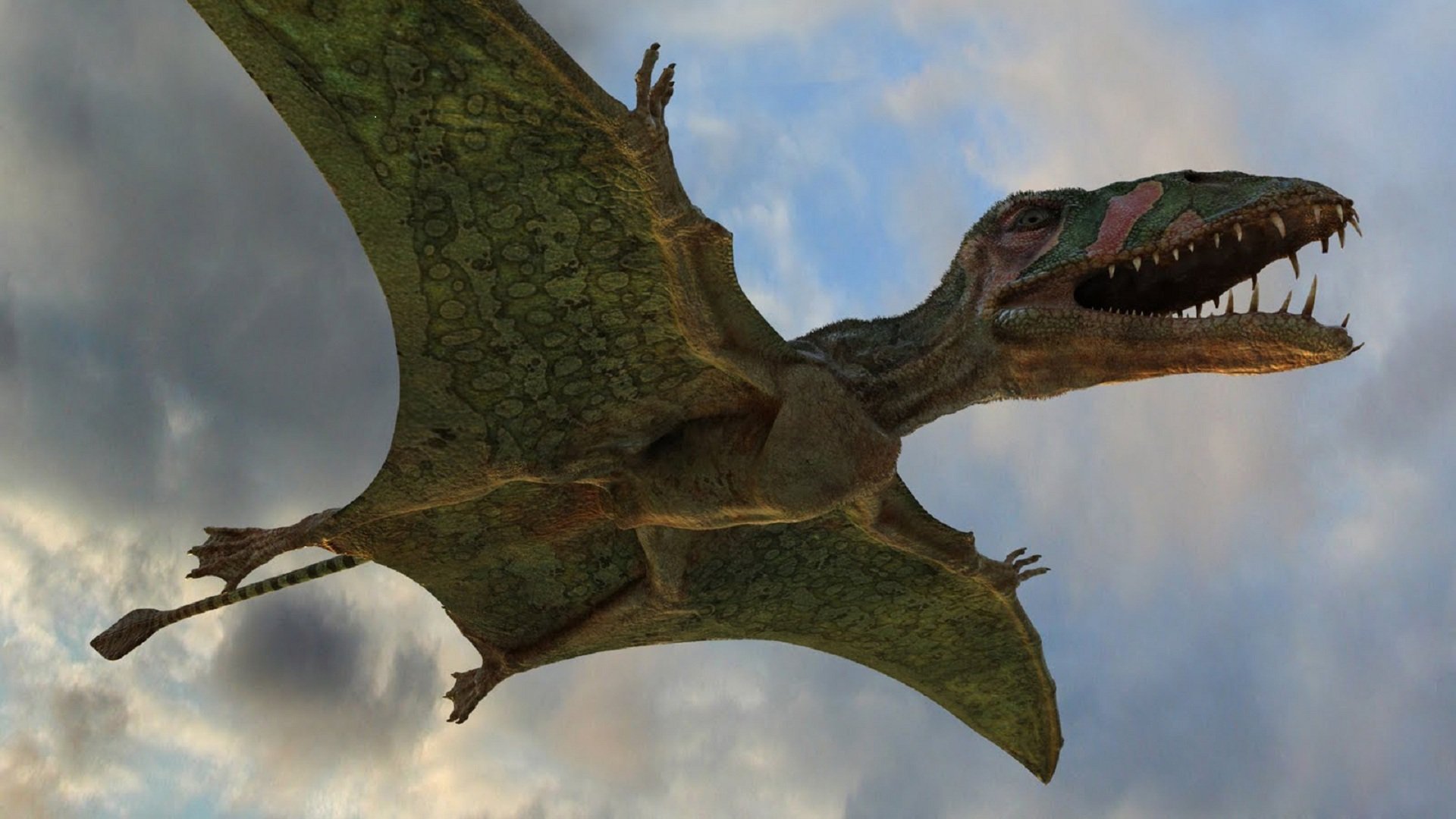 Велоцераптор
Овираптор
Кентрозавр
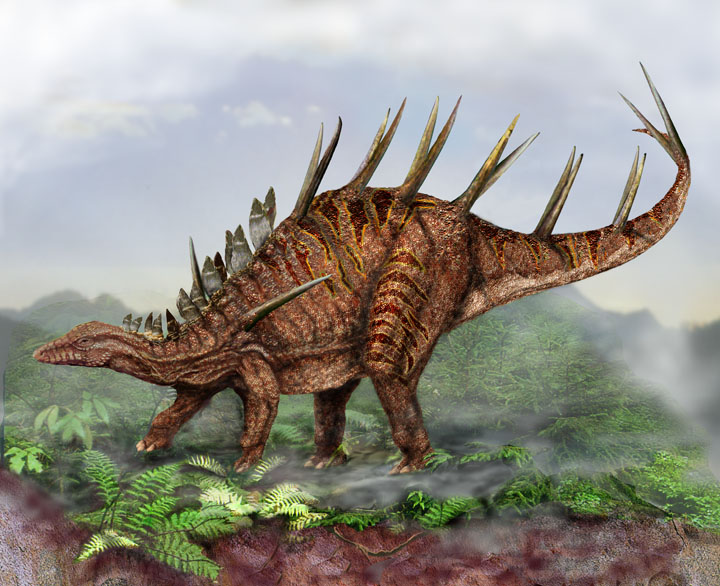 Таларурус
Бронтозавр
Эласмозавр